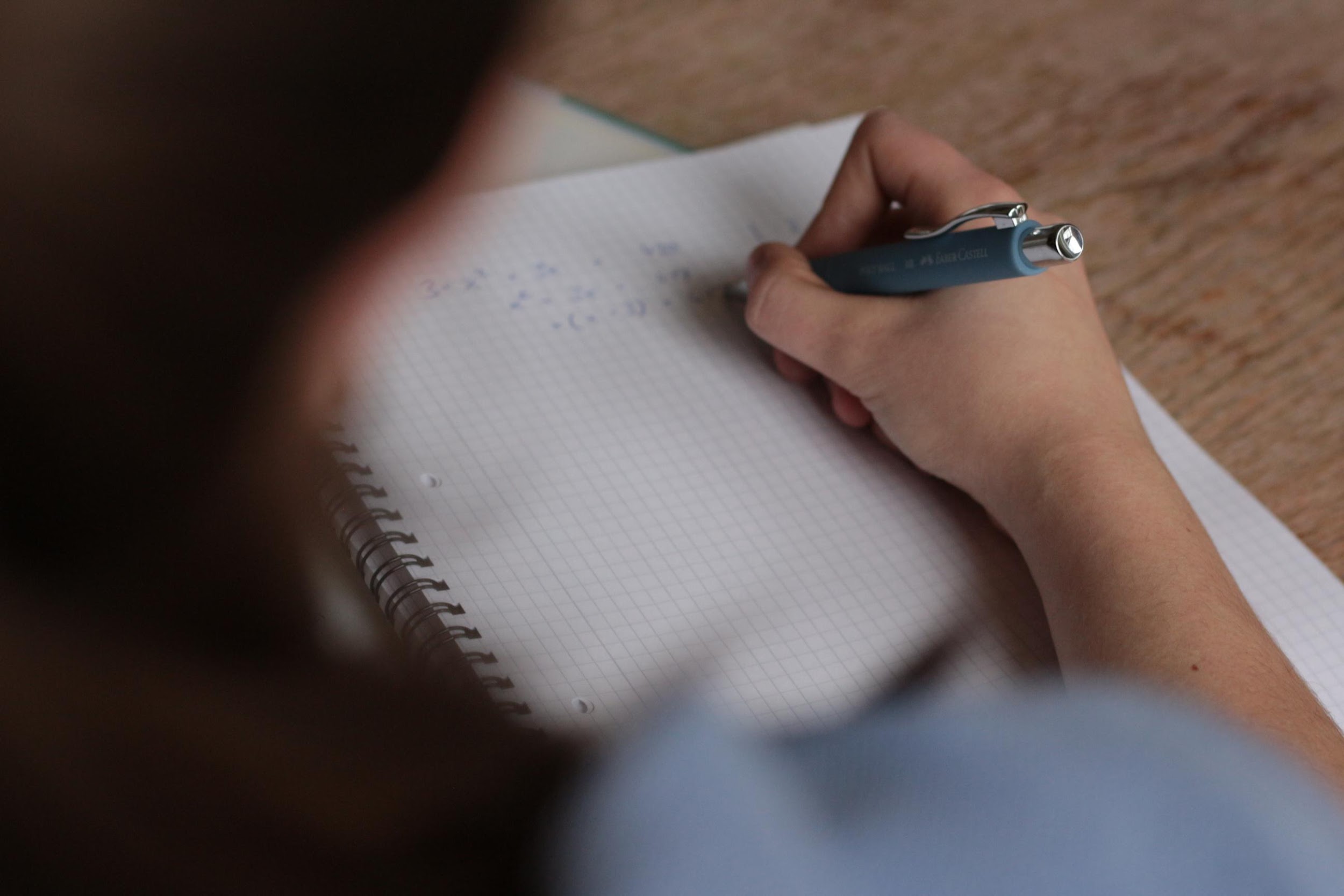 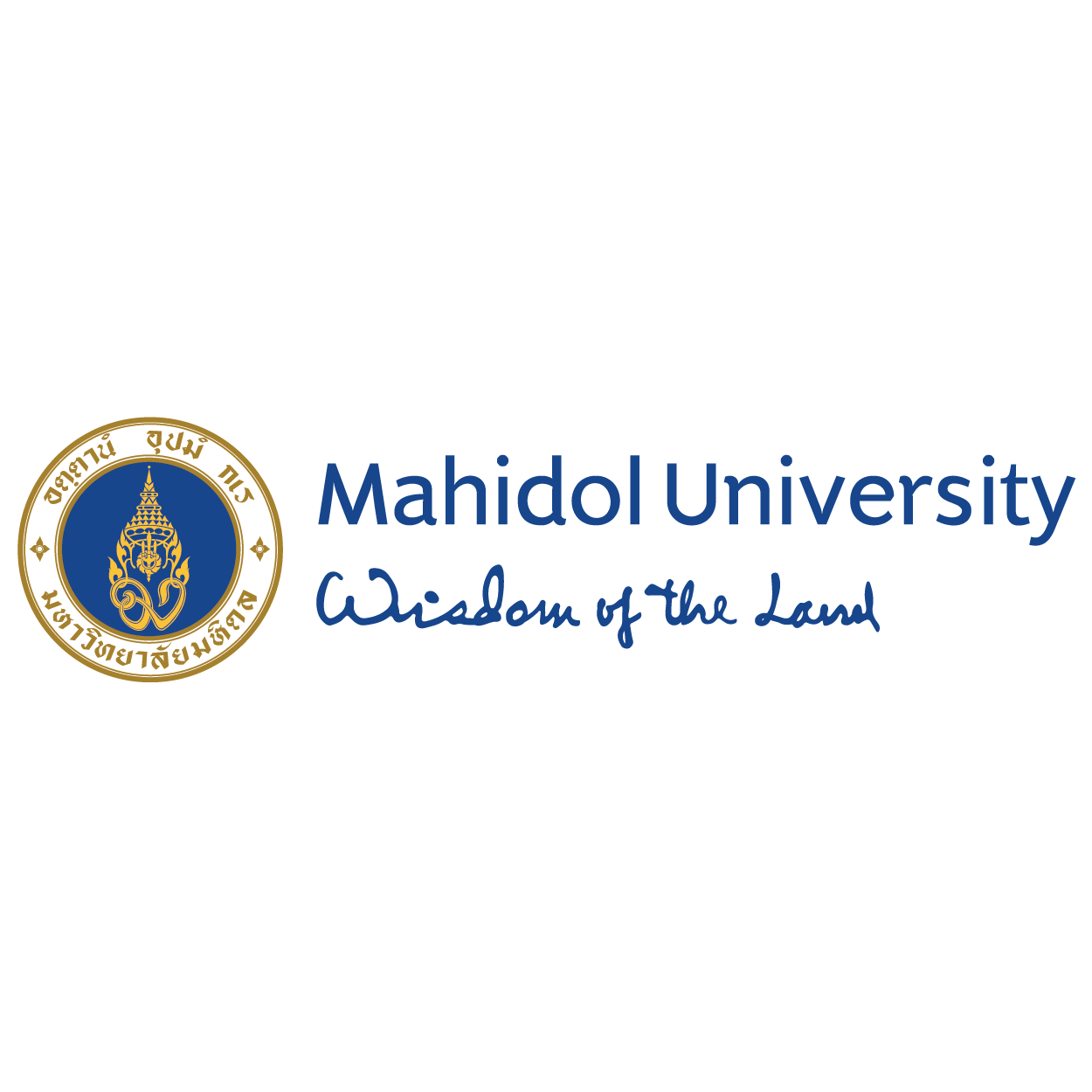 Minimal passing level: Ebel method
ภาควิชาสรีรวิทยา
คณะเภสัชศาสตร์ มหาวิทยาลัยมหิดล
วันพุธที่ 18 ตุลาคม พ.ศ. 2566
คณะเภสัชศาสตร์ มหาวิทยาลัยมหิดล
First step
แนวคิดและเริ่มทดลอง
Second step
การนำไปใช้จริง
Next step
ขยายผล
Standard Setting for Educational Evaluation
How to do
สะท้อนความรู้สึกและมุมมองนักศึกษา
เนื้อหามาก
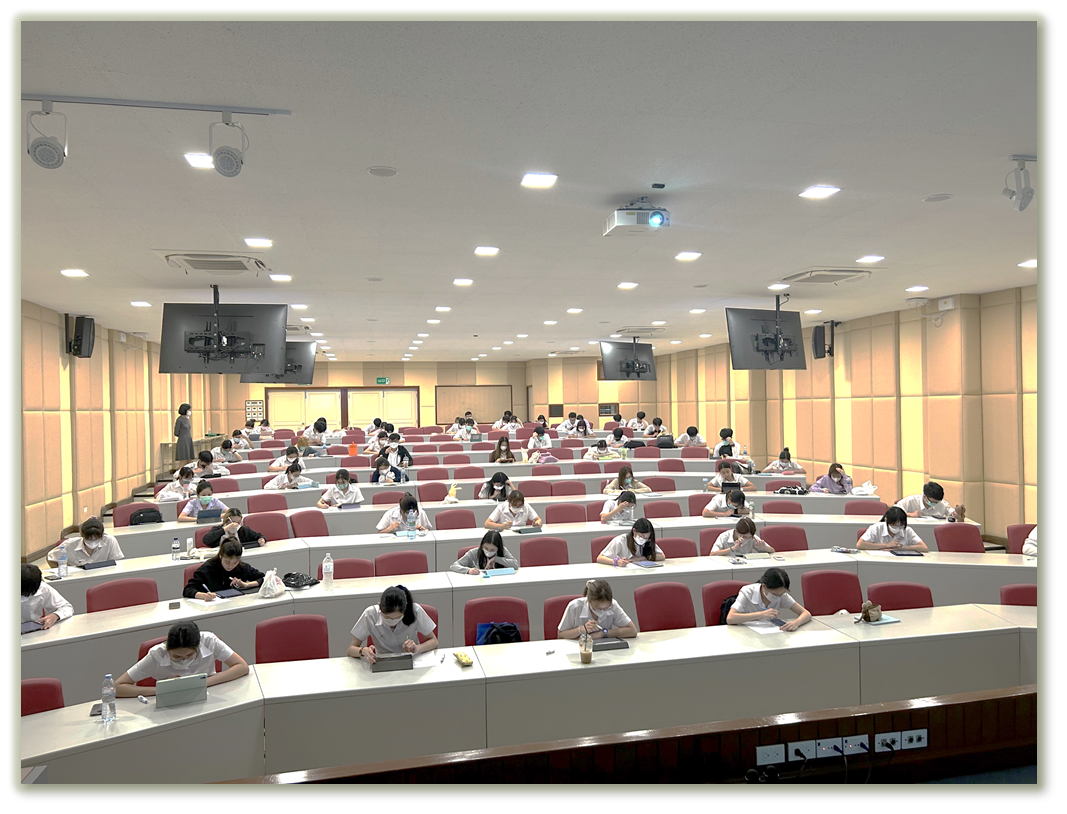 แข่งกันเรียน
ไม่มีความสุข
เครียด
ไม่อยากเรียน
ท้อแท้
ไม่มีความรู้
ไปต่ออย่างยากลำบาก
3
First step
แนวคิดและเริ่มทดลอง
แนวคิด
แข่งกับข้อสอบ ไม่ต้องแข่งกับเพื่อน
ส่งเสริมบรรยากาศการเรียนให้กับนักศึกษา
นักศึกษามีความสบายใจเรียนเพื่อให้ได้ความรู้ เรียนเพราะมีเนื้อหาที่มีประโยชน์
นักศึกษาเกิดความสุข ความสนุกในการเรียนและนำไปใช้ได้จริง
4
การประเมินผล: การสอบ
การตัดสินผล: เกณฑ์????
การสอน: สอนให้จำได้ สอนให้คิดเป็น 
(CLOs, teaching/learning method)
การจัดทำ Blueprint
การพิจารณาข้อสอบ
การนำผลประเมินข้อสอบมาปรับปรุงข้อสอบ
การตัดเกรดแบบอิงกลุ่ม/แบบผสม (ใช้ทั้งอิงเกณฑ์และอิงกลุ่ม) 
มีความเหมาะสมกับรายวิชาพื้นฐานหรือไม่
การเรียนการสอนของภาควิชาสรีรวิทยา
5
Mahidol University Academic Development Program : MU–ADP
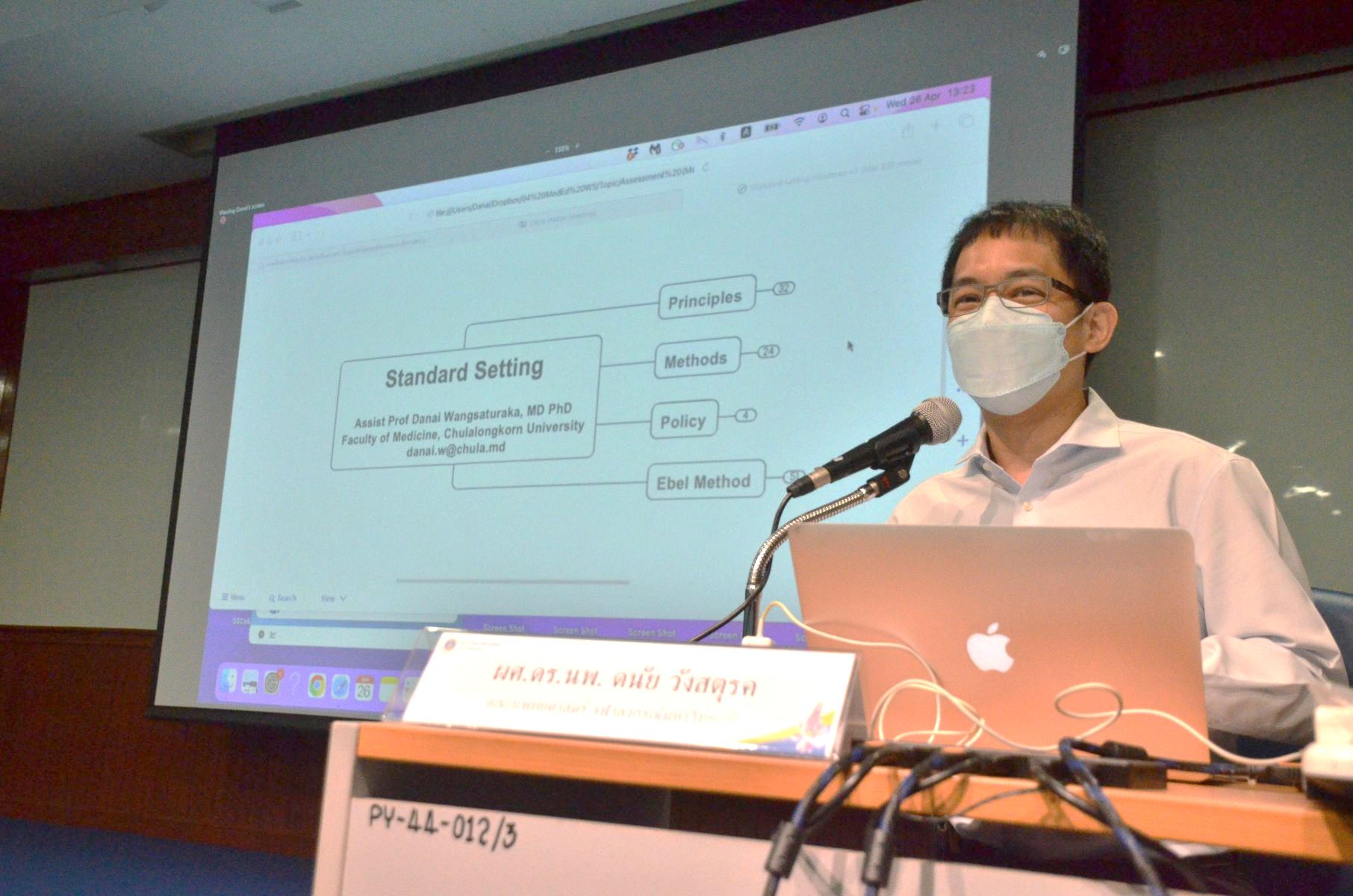 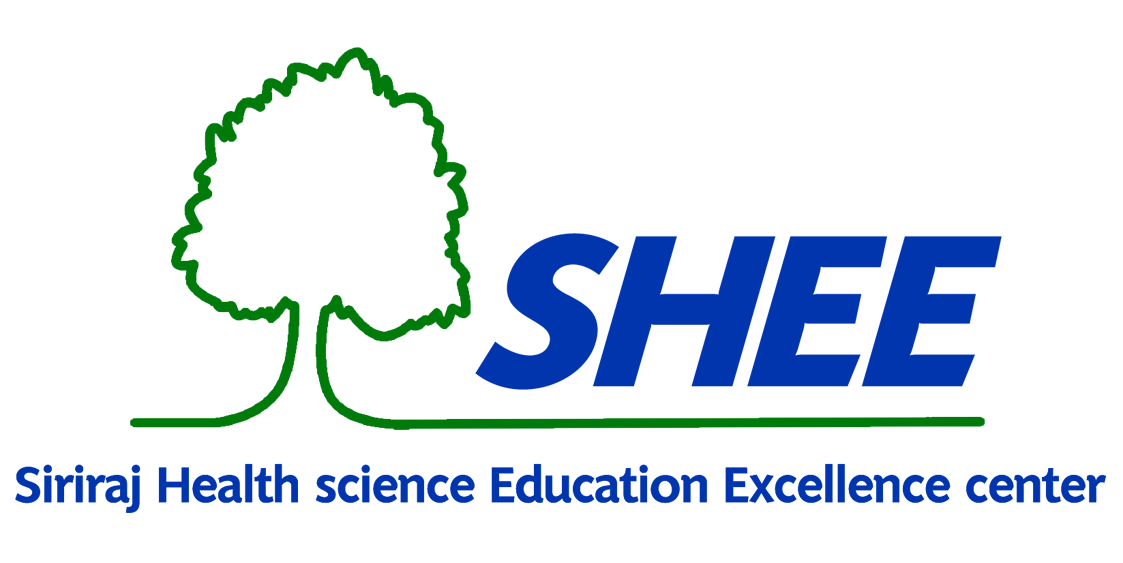 Ready ? 
Let’s get started.
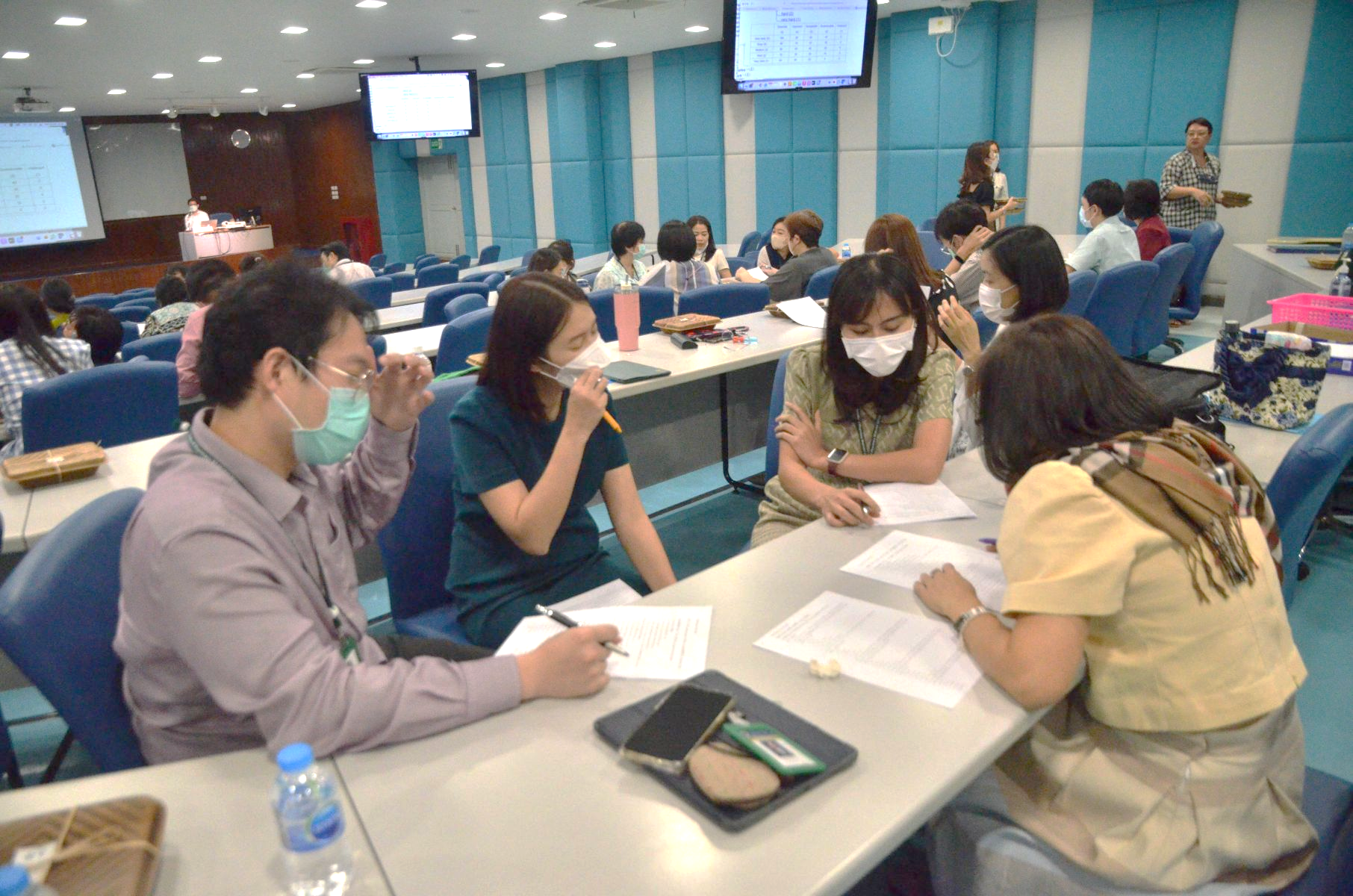 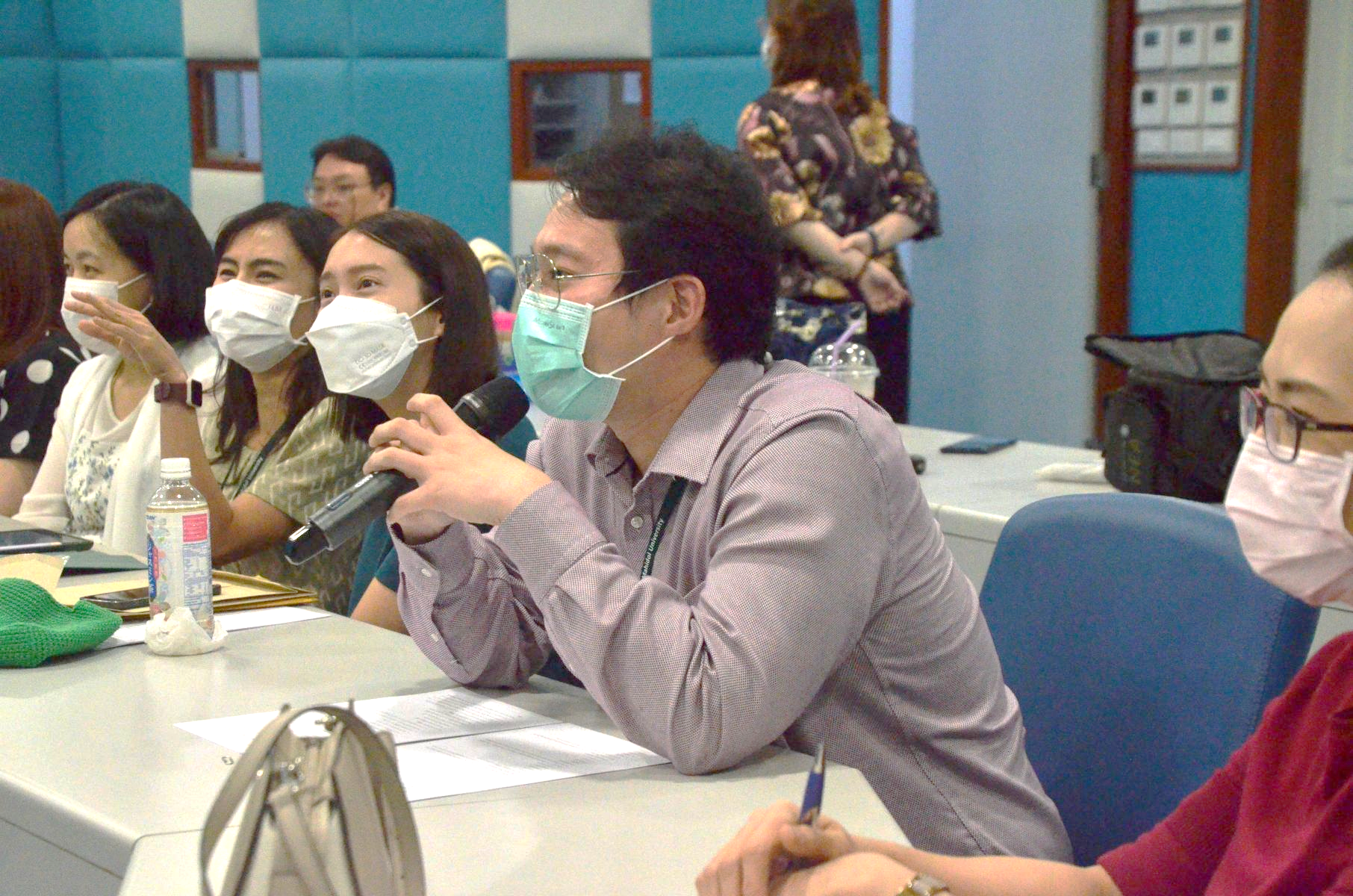 – Open-mind
– Gain knowledge
– Attend a workshop/trainning
6
Ebel
Angoff
Standard Setting Method for setting cutscore
Which method of standard setting is preferable?
พิจารณาความน่าจะเป็นของนักเรียนกลุ่มอ่อนที่จะสามารถตอบข้อสอบแต่ละข้อได้
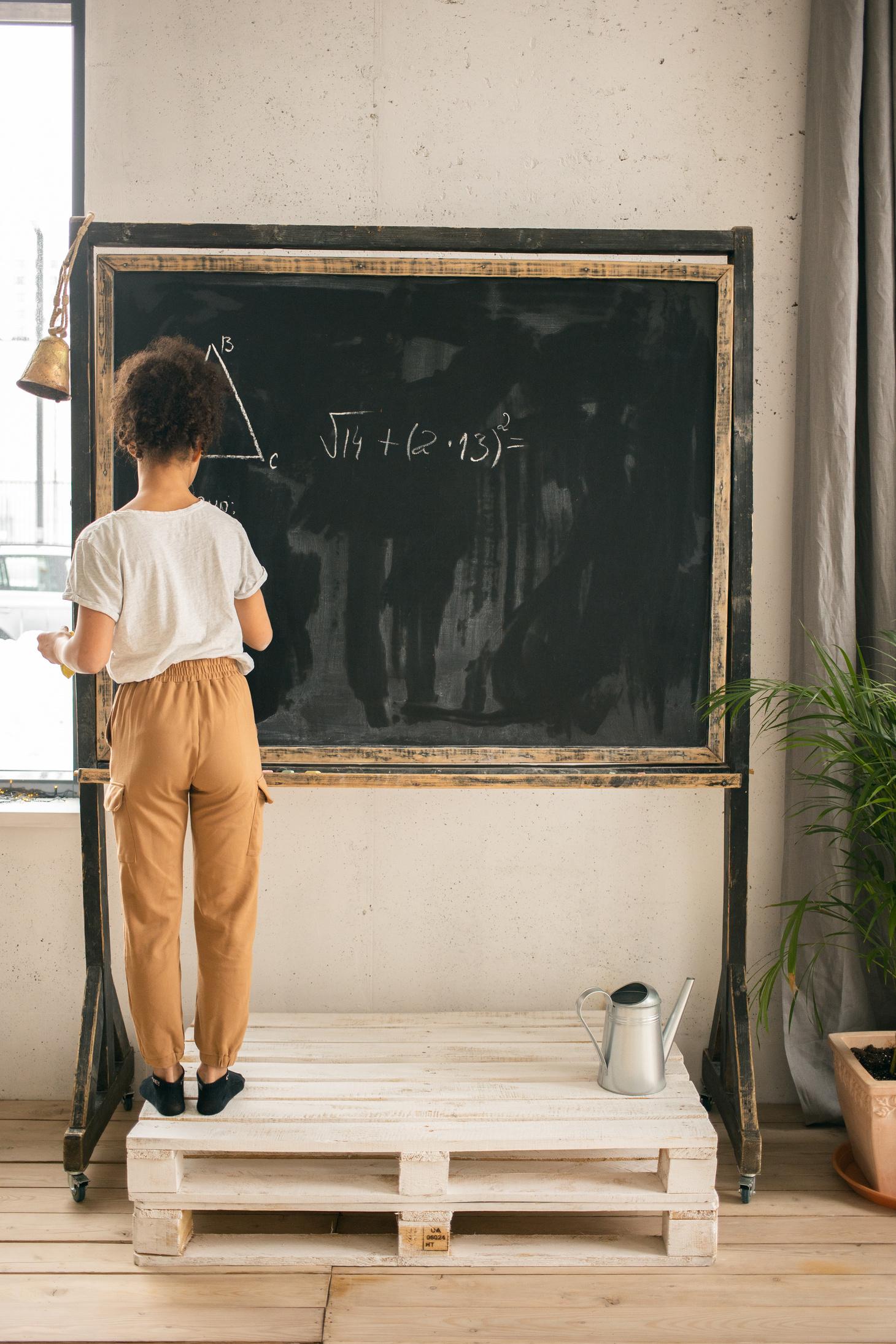 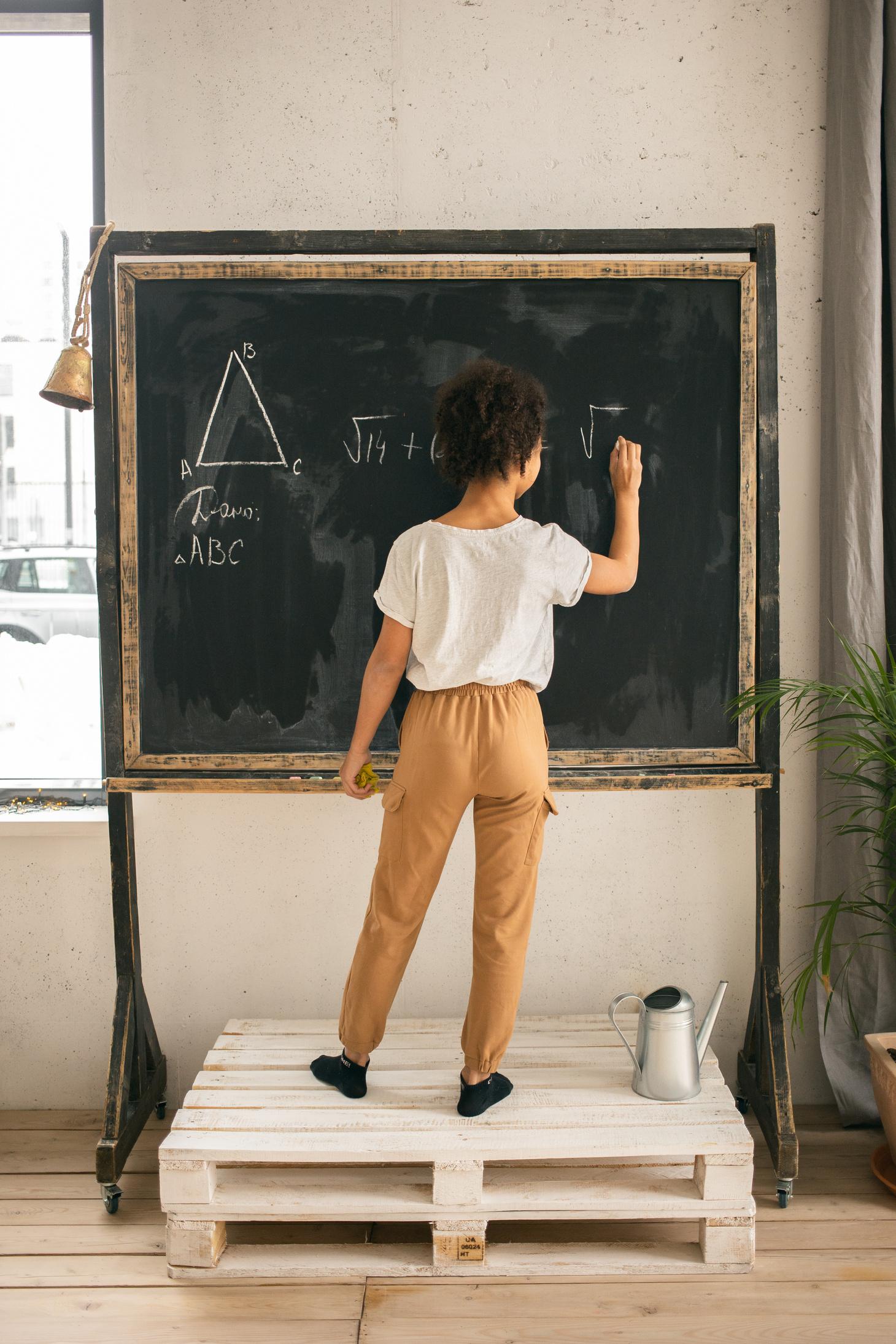 พิจารณาความสำคัญของข้อสอบ 
และความยากง่าย
7
การทดลองหา MPL โดยวิธี Ebel
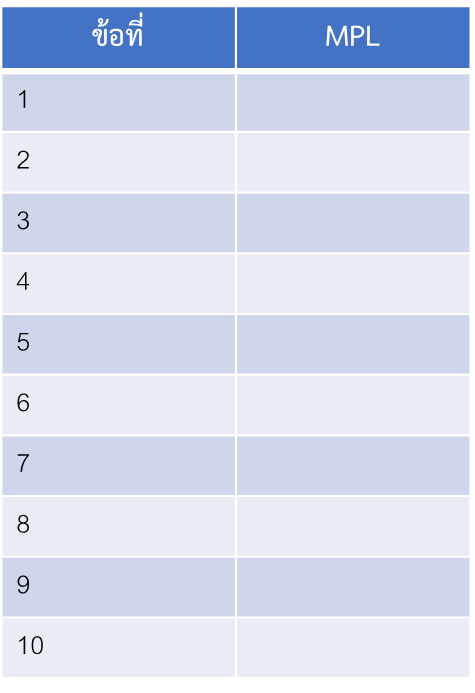 1. ข้อสอบ
2. ตารางกำหนดค่า MPL
3. ตารางกรอกค่า MPL ของอาจารย์แต่ละท่าน
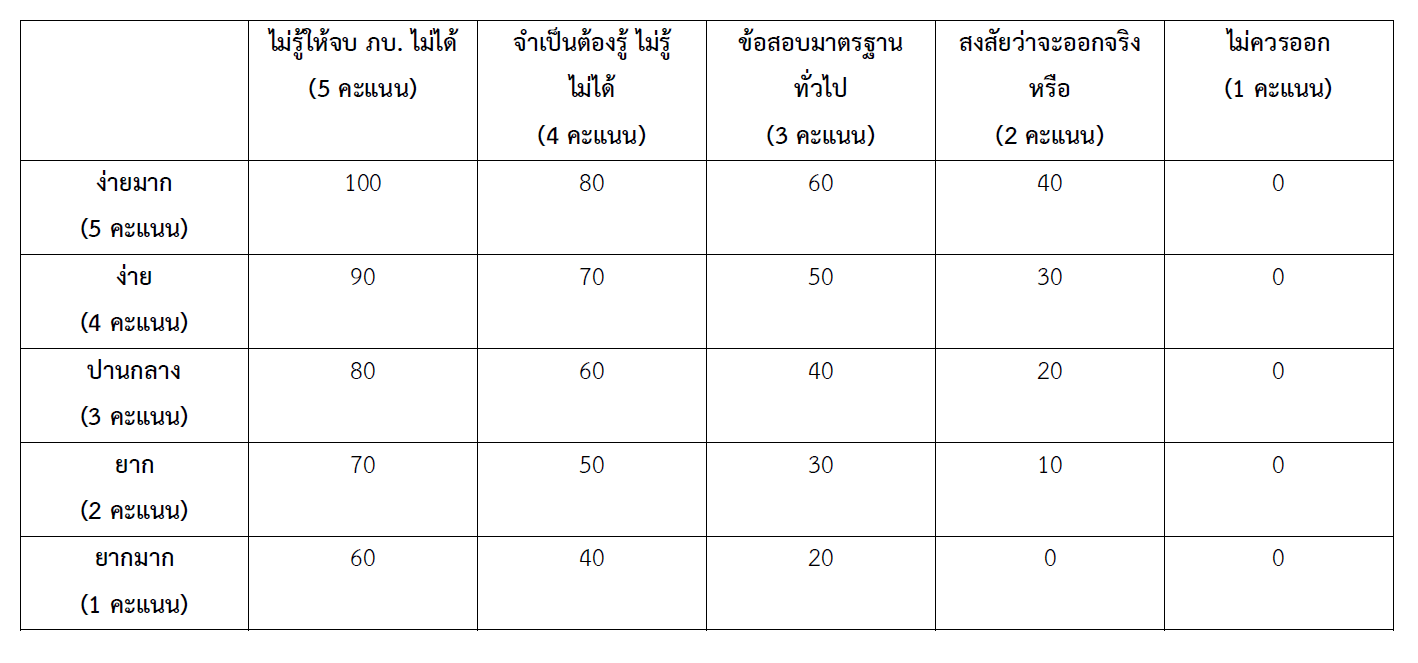 8
9
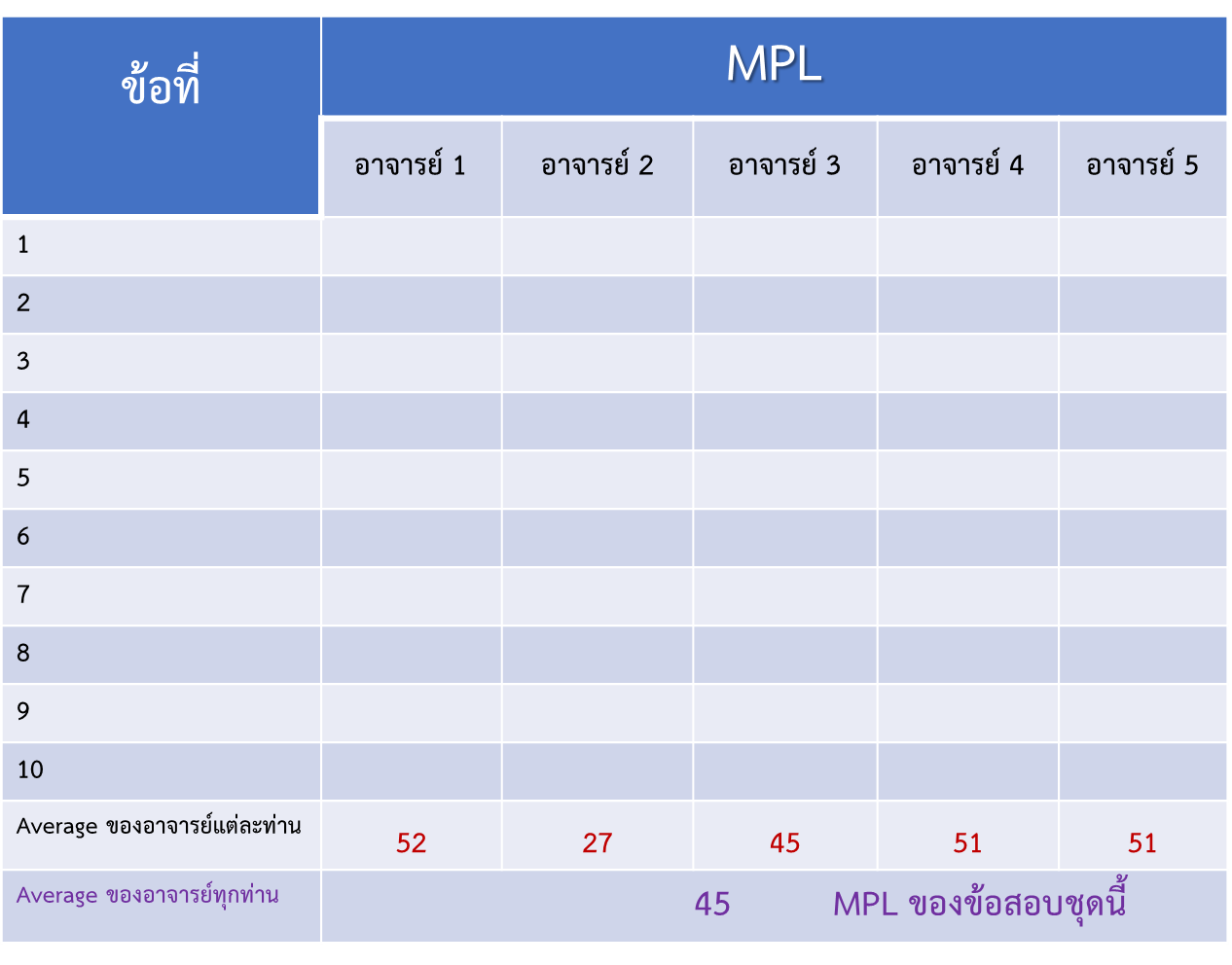 ตารางกรอกค่า MPL ของอาจารย์แต่ละท่าน
10
Educational Evaluation: Ebel method
วิชา กายวิภาคศาสตร์และสรีรวิทยาของมนุษย์ 1 กลางภาคต้น
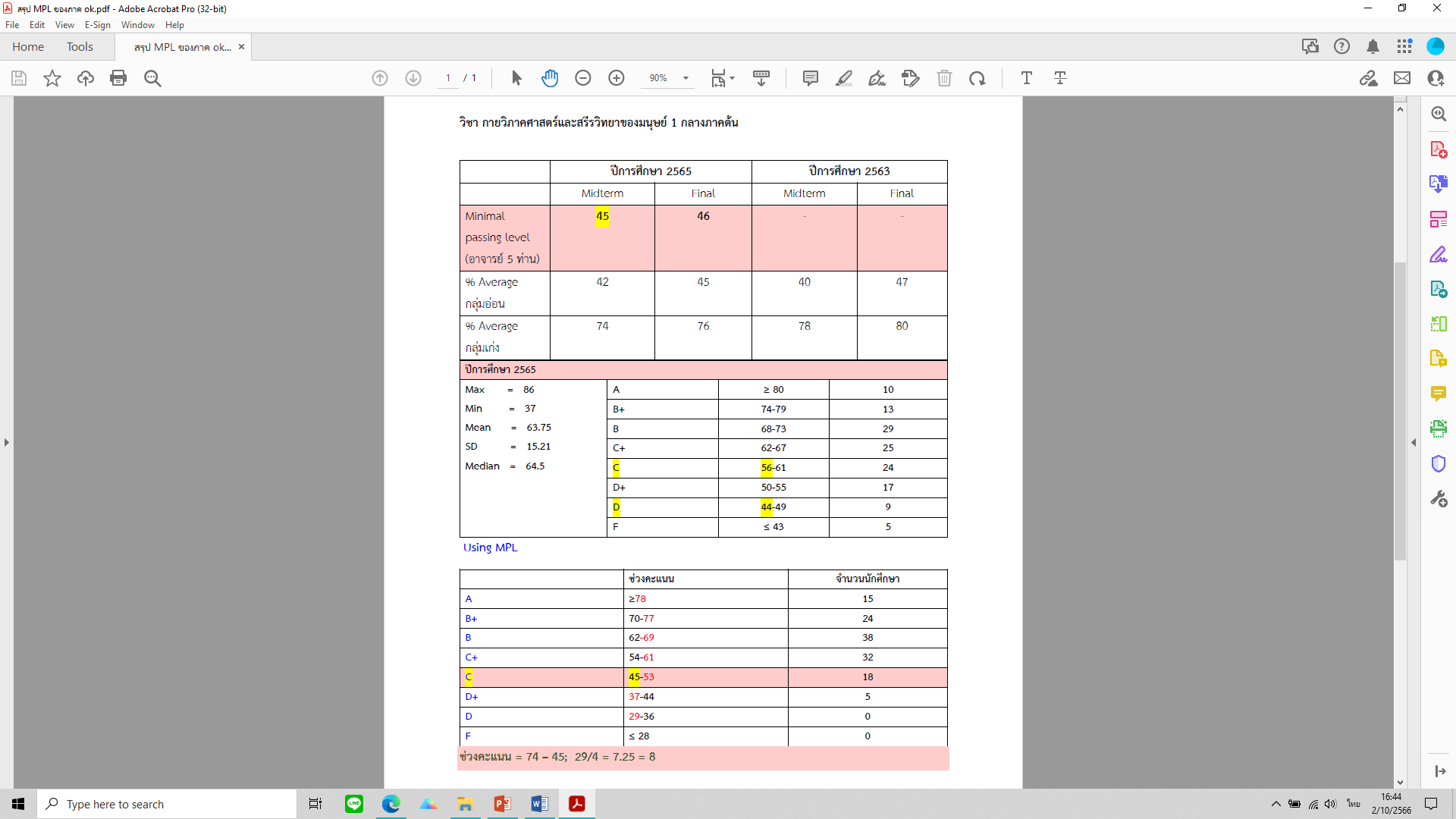 การหาช่วงคะแนน = 74-45 = 29
**MPL = เกรด C
จากเกรด C ไป A = 4 ช่วง 
ดังนั้น แต่ละช่วงจะมีระยะห่างคะแนน = 29/4 
		          = 7.25 --> 8
Using MPL
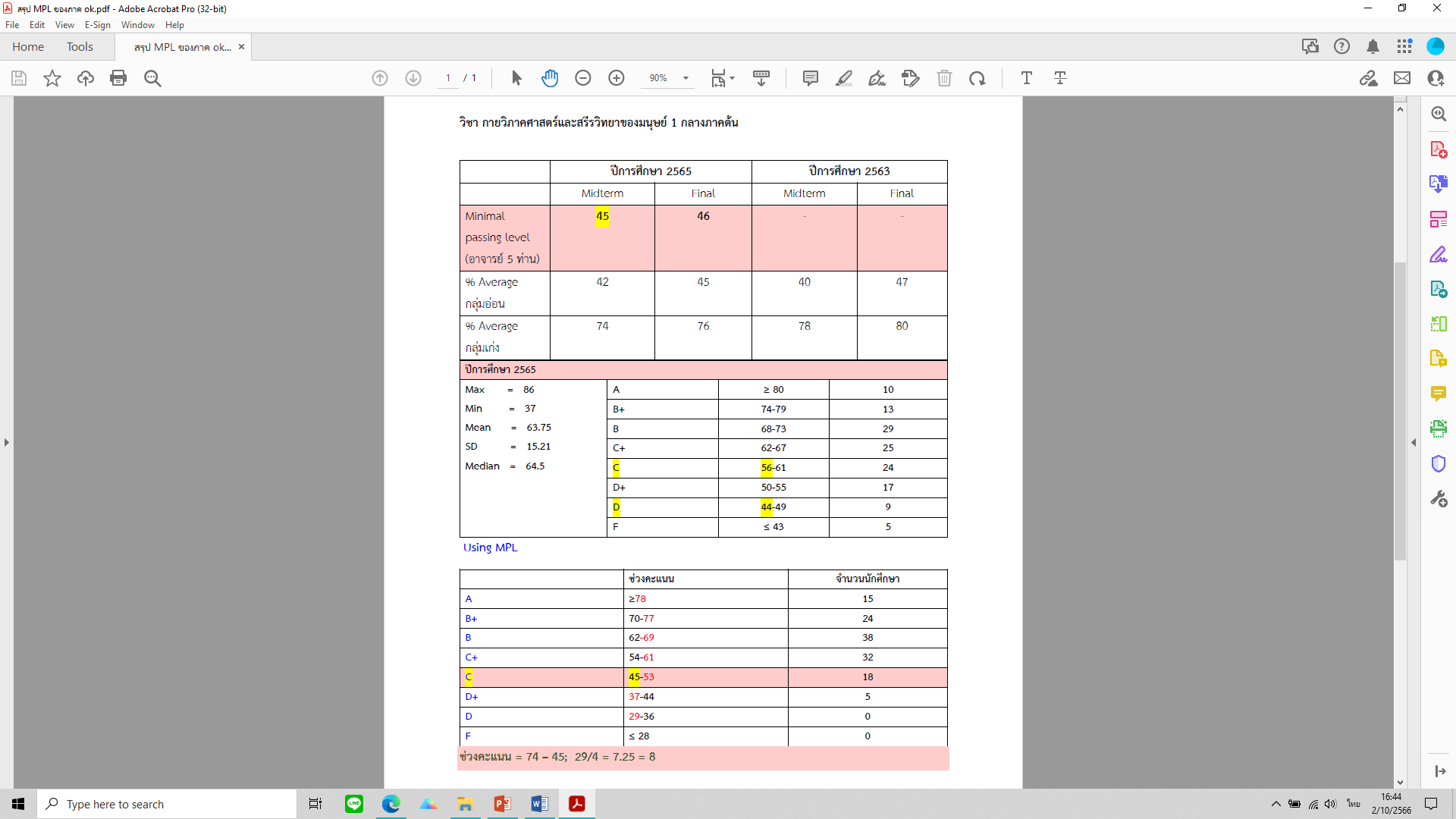 11
ความแตกต่างของการตัดสินค่า MPL 
Content expert
การพิจารณาข้อสอบ
อุปสรรคและการแก้ไข
ความแตกต่างของการตัดสินค่า MPL 
   - Content expert
   - การพิจารณาข้อสอบ
สิ่งที่ได้เรียนรู้
ประโยชน์ที่ได้รับ
- เกณฑ์ที่เหมาะสม
  - ทำให้มีการปรับข้อสอบเพื่อส่งเสริมในส่วนของการนำไปใช้ต่อให้มากขึ้น    
  - การปรับเนื้อหาในการสอนรอบถัดไป เน้นการเชื่อมโยงนำความรู้
12
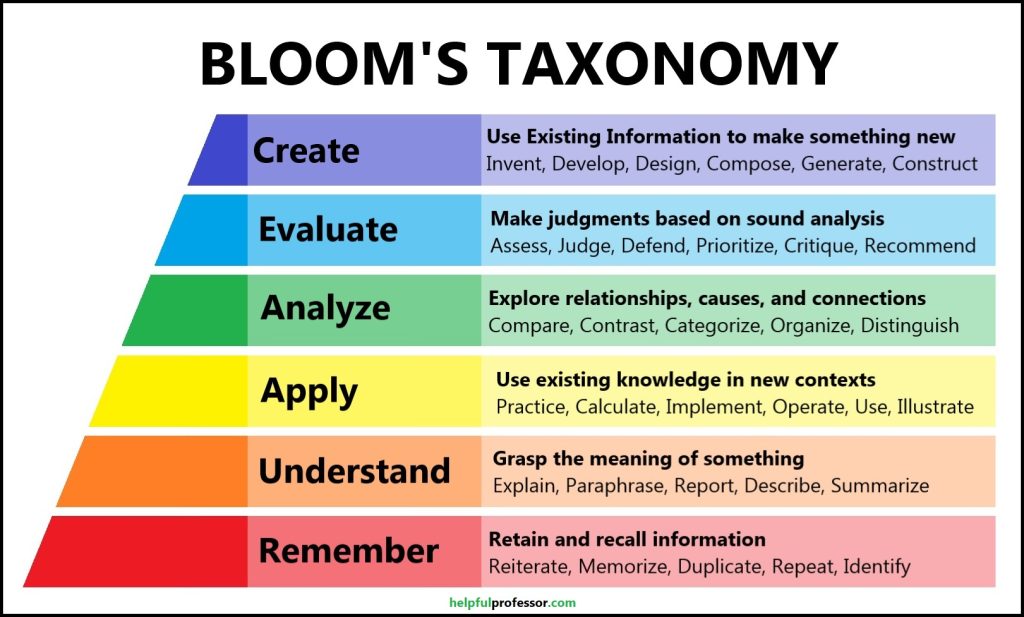 13
Second step
การนำไปใช้จริง
นำมาปรับใช้จริงในรายวิชา กายวิภาคศาสตร์และสรีรวิทยามนุษย์ 1 
ของภาคการศึกษา 1/2566
14
วิชา กายวิภาคศาสตร์และสรีรวิทยามนุษย์ 1
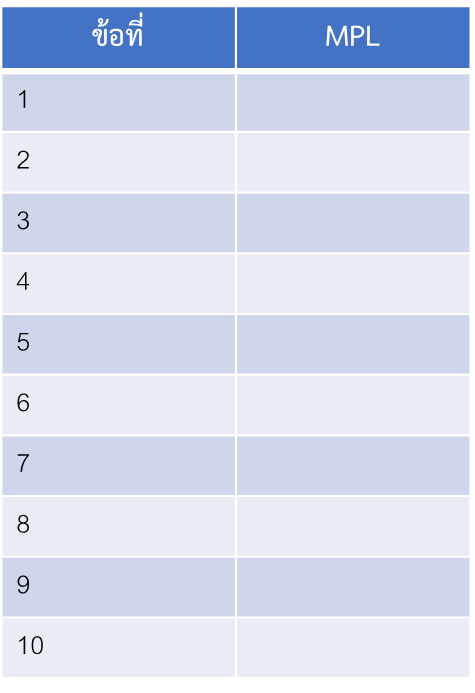 1. ข้อสอบ
2. ตารางกำหนดค่า MPL
3. ตารางกรอกค่า MPL ของอาจารย์แต่ละท่าน
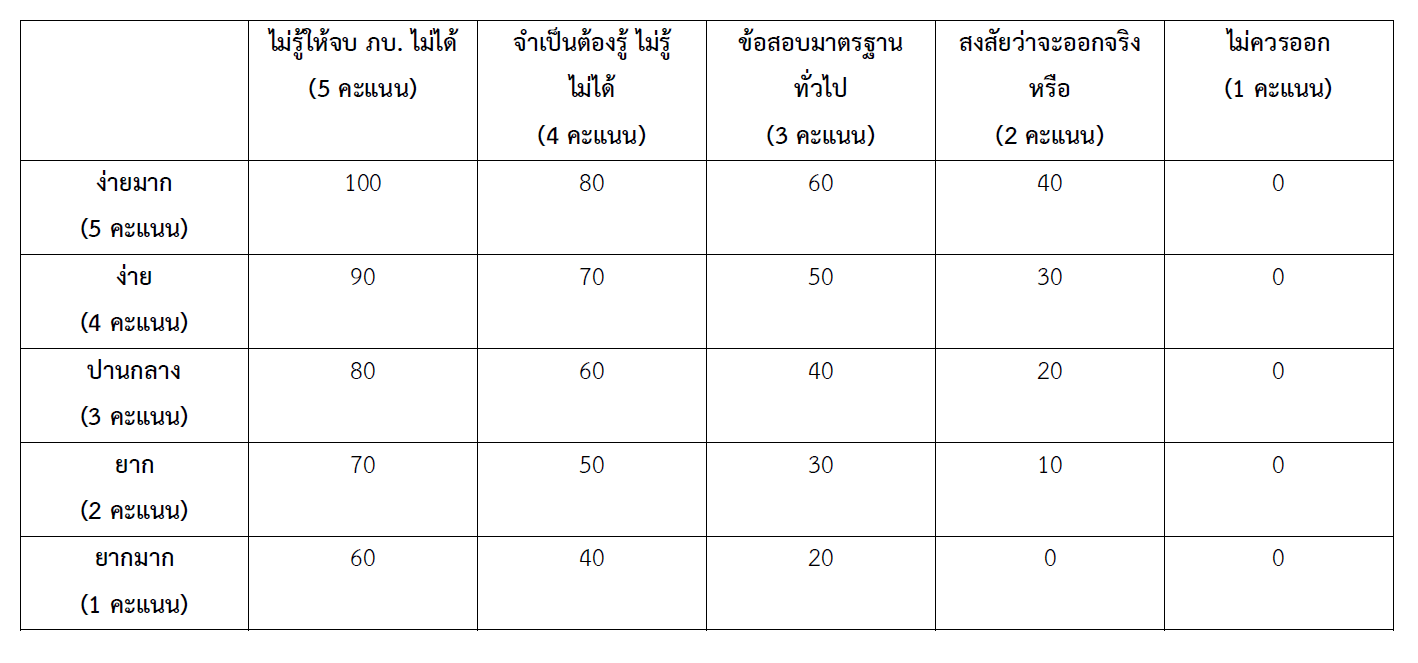 15
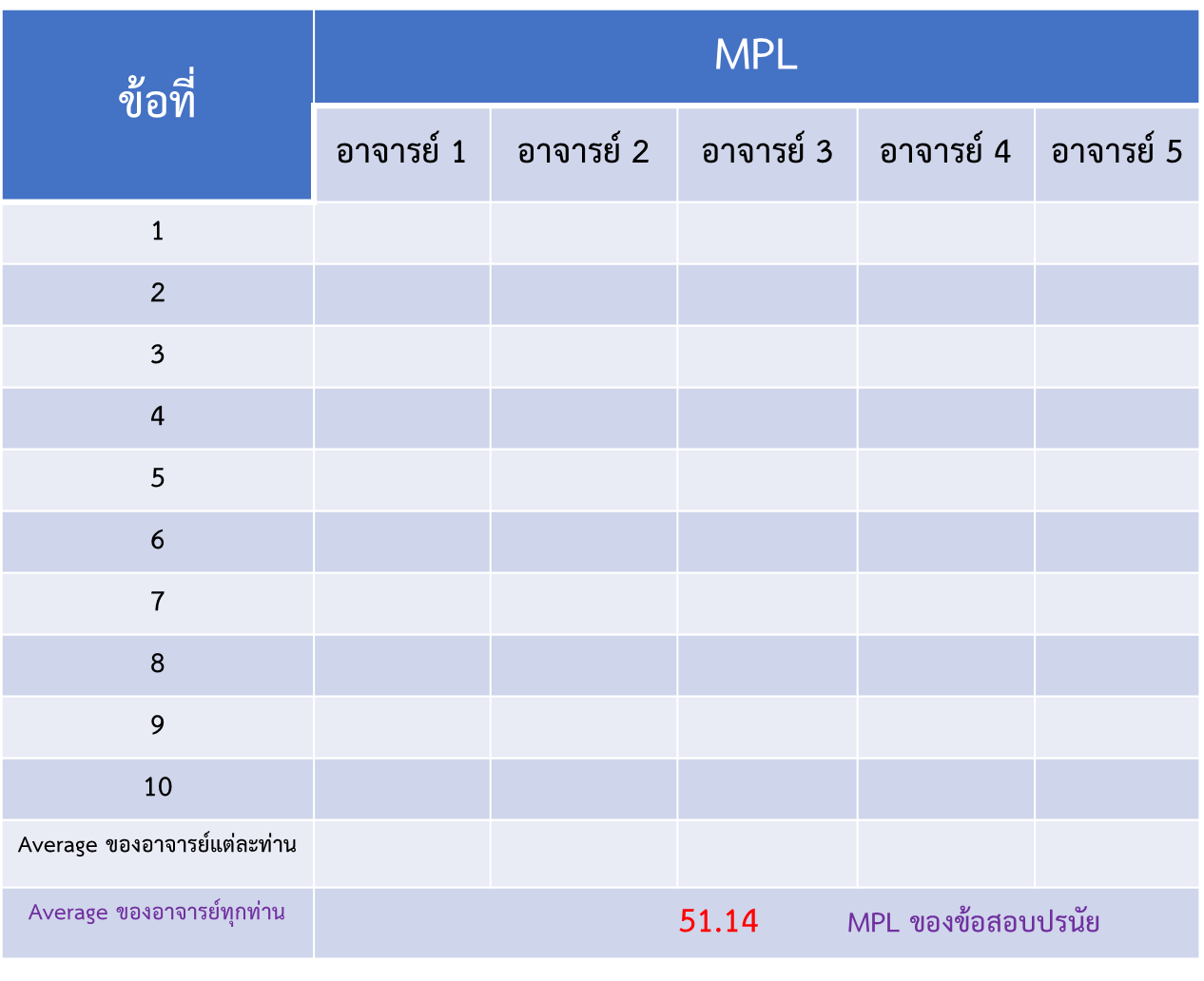 MPL ของข้อสอบปรนัย
 (51.14)
16
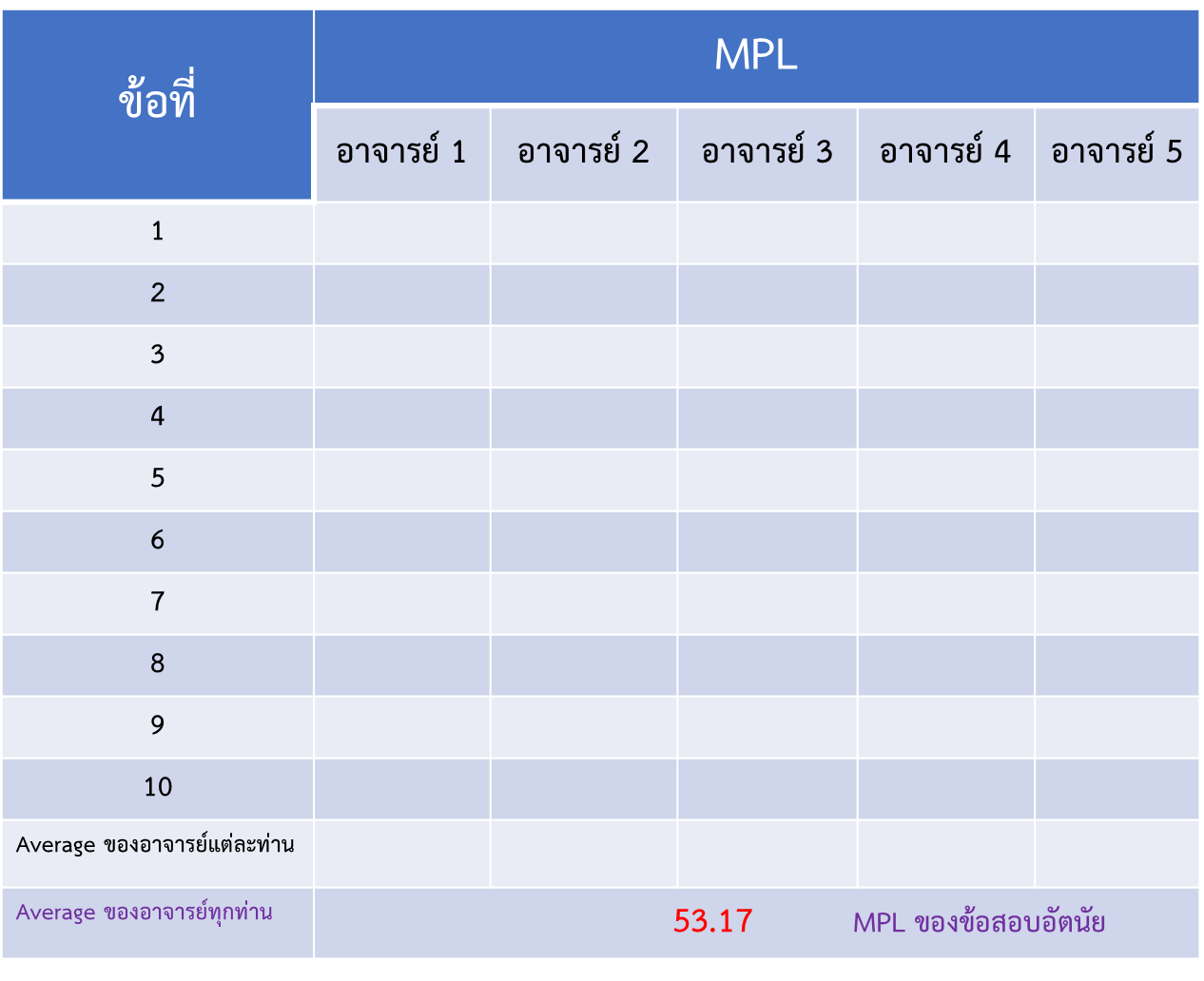 MPL ของข้อสอบอัตนัย
 (53.17)
17
วิชา กายวิภาคศาสตร์และสรีรวิทยามนุษย์ 1
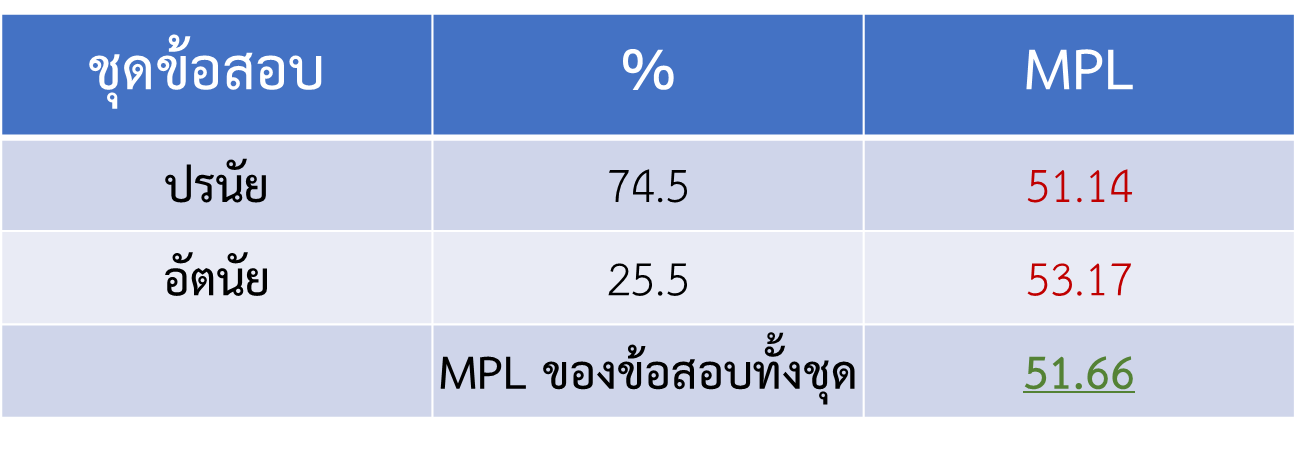 18
Next step
ขยายผล
นำมาปรับใช้กับรายวิชาพื้นฐานและประยุกต์เบื้องต้นอื่น ๆ ต่อไป
19
ภาคการศึกษา 1/2566
ภาคการศึกษา 2/2566
ภาคการศึกษา 1/2567
การดำเนินการต่อไป: อิงเกณฑ์ด้วยวิธี Ebel
ปรับใช้กับรายวิชาพื้นฐานและประยุกต์เบื้องต้นอื่น ๆ
กายวิภาคศาสตร์และสรีรวิทยามนุษย์ 1
กายวิภาคศาสตร์และสรีรวิทยามนุษย์ 2
พยาธิสรีรวิทยา
20
PLOs
CLOs
รูปแบบการจัดการเรียนการสอน
การสร้างข้อสอบที่มีคุณภาพ
การตัดสินผลสอบ
บัณฑิตที่มีความรู้ความสามารถ เป็นคนดี มีความสุข
สามารถนำคามรู้ไปใช้ได้จริง ต่อยอดได้ เรียนรู้ด้วยตัวเองได้
Life long learning
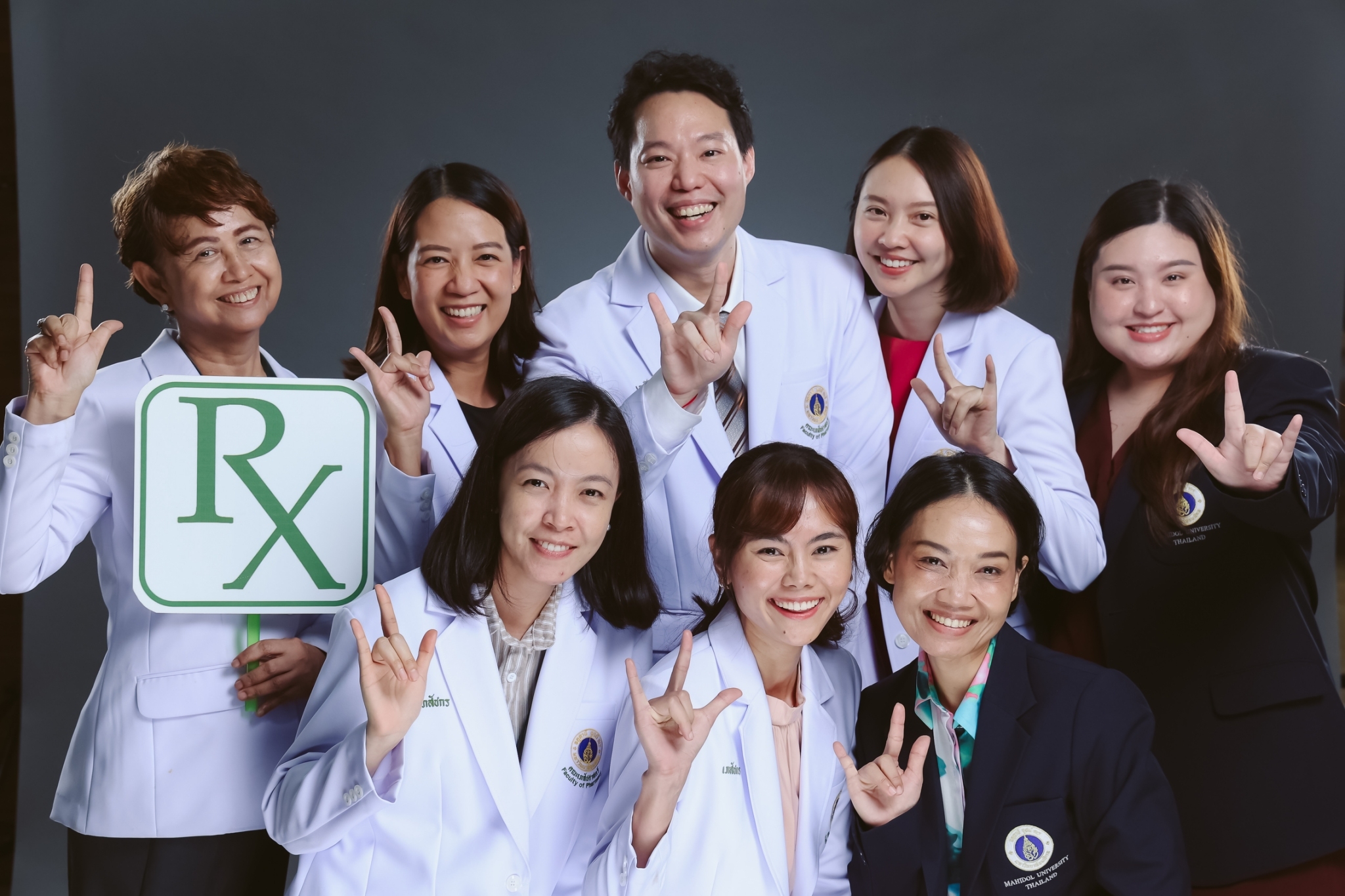 ขอขอบคุณ
จากภาควิชาสรีรวิทยา